MG2.1
Unit 1 Connectd by TechnologyGrammar
Done by: Entisar Al-Obaidallah
Lesson Goals
01
02
Use
Use
the  auxiliary verbs (do, have and be)   in the correct way
auxiliary verbs with the main verbs correctly.
03
04
Use
Use
(Be)  with progressive statements.
( be ) with passive statements
Open
Your student’s book p. ( 8 -9 )
Focus on the words written in bold.. What are they called ?
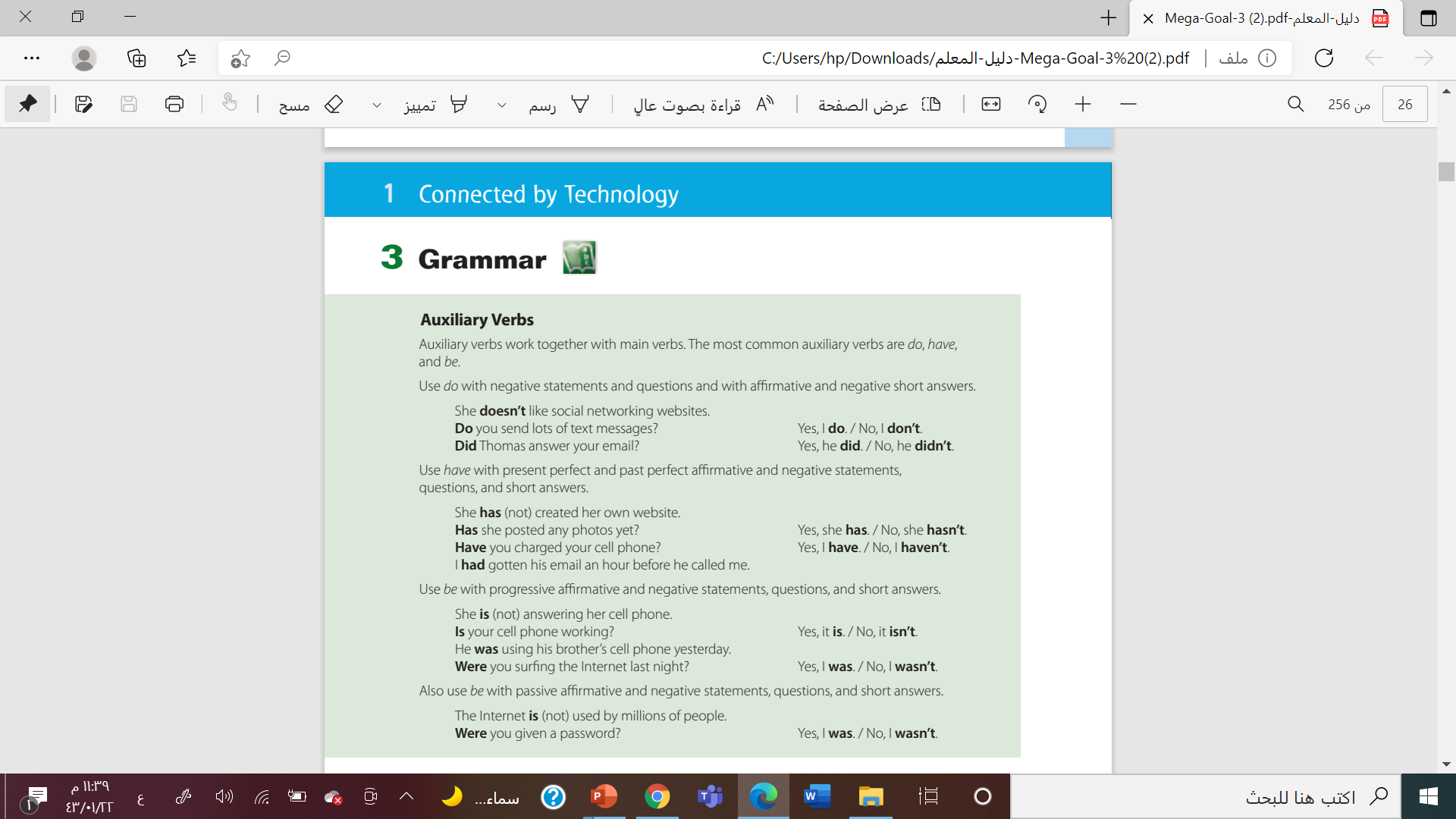 Verb to  ( do)
Verb to (have)
Verb to  ( be)
Auxiliary Verb
Do
have
be
Do
Does
Did
has
have
had
am
is
are
Used with :
Perfect tenses
Simple tenses
Continuous tenses
The Uses of Auxiliary Verbs
Verbs to (do)
Rules for using verb ( to do)
1
Does
DO
Did
Present tense
Past tense
Present tense
it
she
He
All
they
we
I
you
Uses of Auxiliary Verb
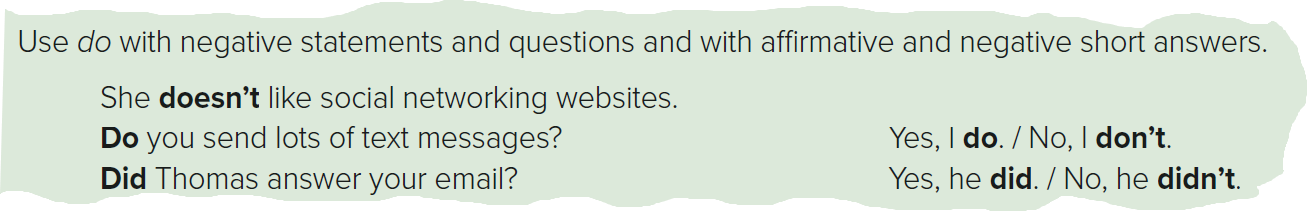 Form :
Negative
infinitive V
subject
do-does- did
not
Example:
He doesn’t  eat meat  .
They don’t  play football .
I didn’t  watch TV last night .
Uses o Auxiliary Verb
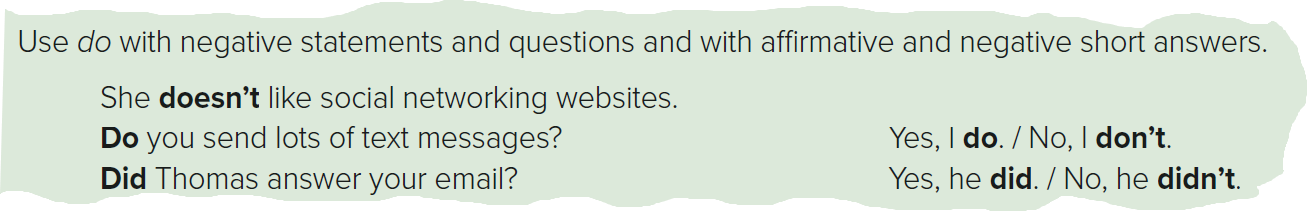 Form :
Question
Do-Does- Did
subject
Infinitive V
?
Example:
Do they play football ?
Does  he eat meat  ?
Did  you watch TV last night ?
Yes , I did
No , I didn't
Yes , they do
No , they don't
Yes , he does
No , he doesn't
Uses o Auxiliary Verb
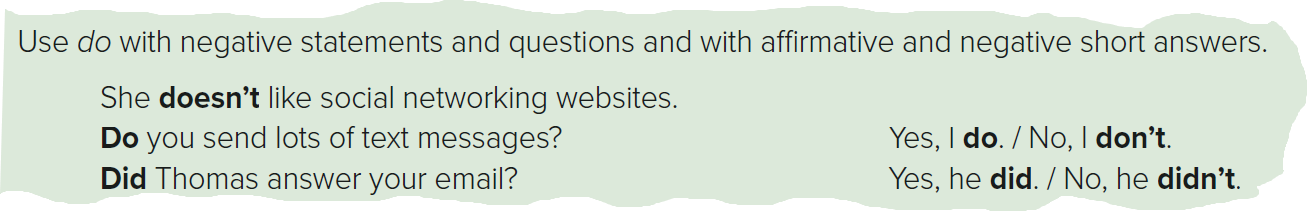 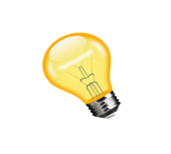 Choose
1- I (does  /  do  ) not like coffee.
2- (  He  /  They /  I )  doesn’t arrive on time.
3- She (  didn’t  / doesn’t  /  don’t ) call me yesterday.
4-  (  Do /  Does  ) he drink tea?
Verbs to (have)
Rules for using verb ( to have)
2
has
have
had
Present Perfect
Past Perfect
Present Perfect
it
she
He
All
they
we
I
you
Rules for using verb ( to have)
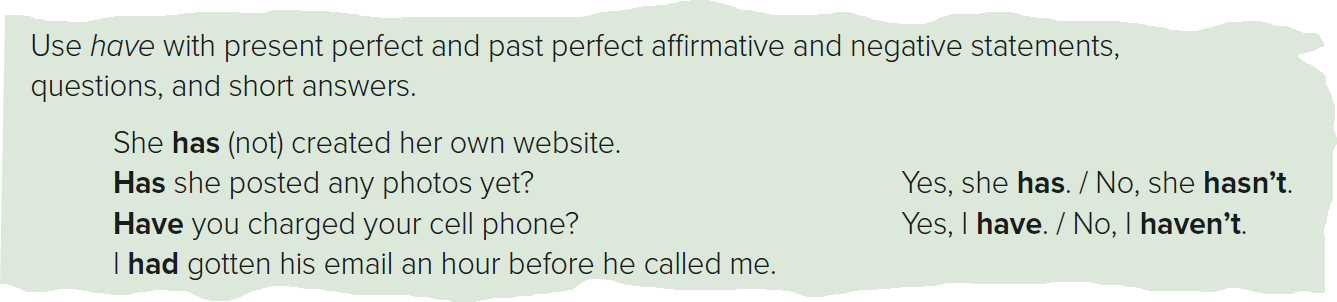 Form :
Affirmative
V.P.P(3)
has- have - had
subject
Example:
I have  finished my lunch.
He has  taken the car .
They had  gone home earlier than usual .
Rules for using verb ( to have)
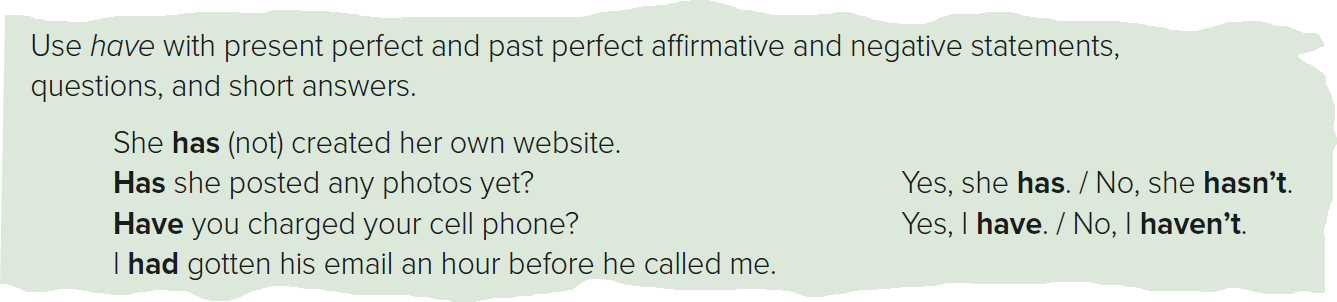 Form
Negative
not
V.P.P(3)
subject
have – has - had
Examples:
He hasn’t   arrived yet  .
We haven’t   eaten the lunch yet .
I hadn’t ever  gone to USA .
Rules for using verb ( to have)
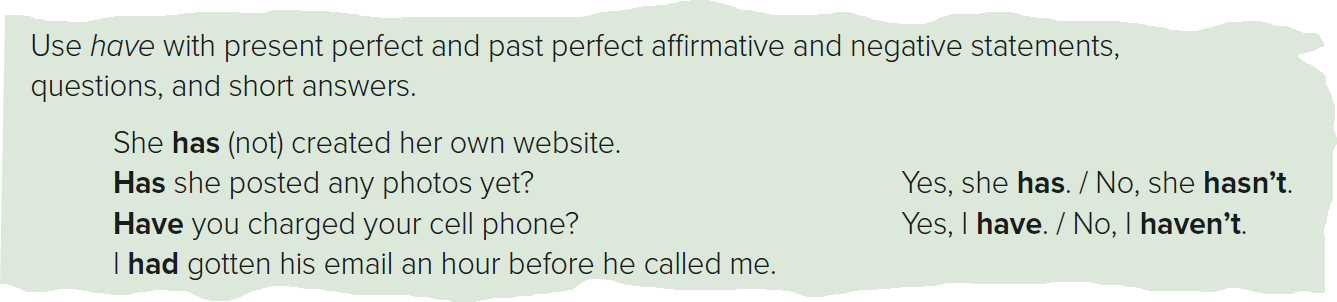 Form
?
V.P.P(3)
subject
Question
Have – Has - Had
Examples:
Have they brought the book ?
Had she started the lesson ?
Has he arrived the school ?
Yes , she had
No , she hadn't
Yes , they have
No , they haven't
Yes , he has
No , he hasn't
Verbs to (be)
Rules for using verb ( to be)
3
Be
am
are
is
Present continuous
Present continuous
Present continuous
they
you
we
she
it
He
I
Rules for using verb ( to be)
3
Be
was
were
Past continuous
Past continuous
you
we
they
plural
I
singular
it
she
He
Rules for using verb ( to be)
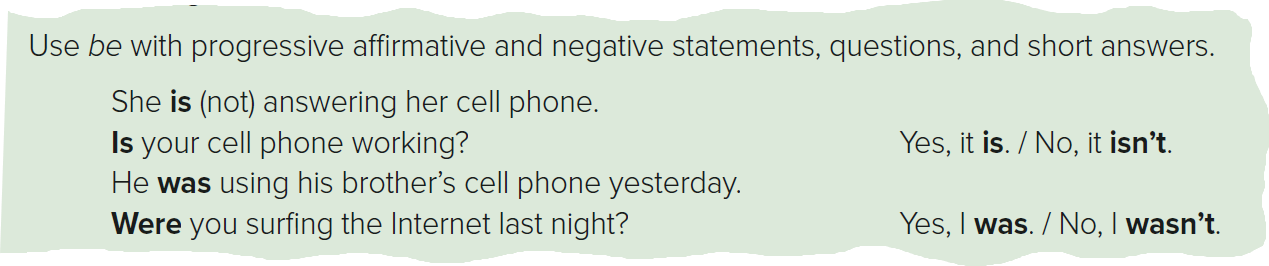 Form :
Depends on the subject
V -ing
Be ( am – is – are )
subject
Affirmative
Examples:
I am  reading a story .
He is  studying English .
They are  playing football.
Rules for using verb ( to be)
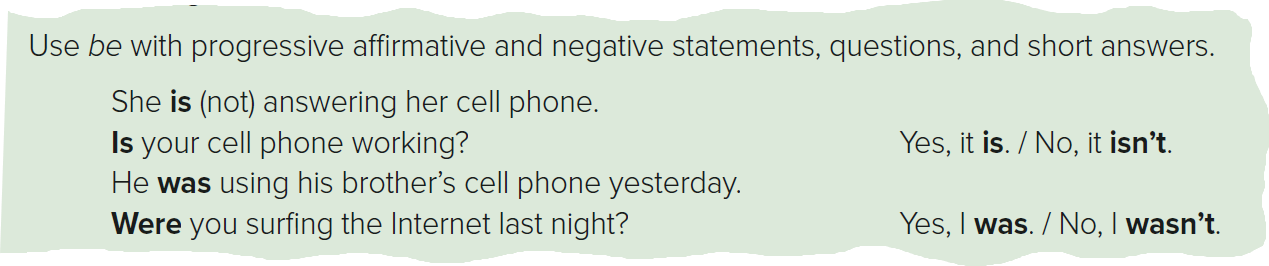 Form :
Depends on the subject
V -ing
Be ( was - were)
Affirmative
subject
Examples:
I was watching TV .
He was  driving his car .
We were  praying at the Mosque.
Rules for using verb ( to be)
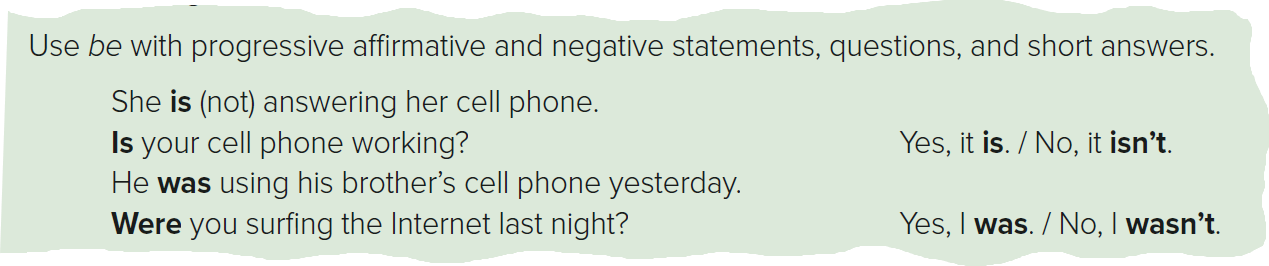 Form :
Be ( am- is - are)
V -ing
Negative
subject
not
Examples:
They aren’t  painting the wall.
It isn’t   raining now.
I am not sleeping early .
Rules for using verb ( to be)
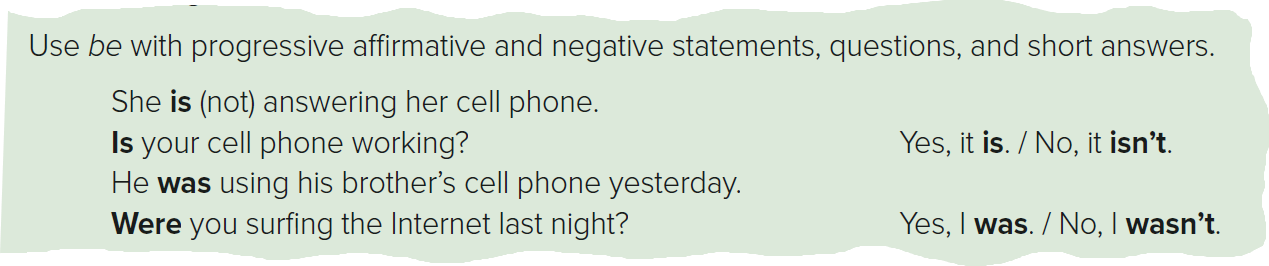 Form :
Be ( was - were)
V -ing
Negative
subject
not
Examples:
We weren’t  studying hard.
I wasn’t sleeping early .
He wasn’t  travelling abroad.
Rules for using verb ( to be)
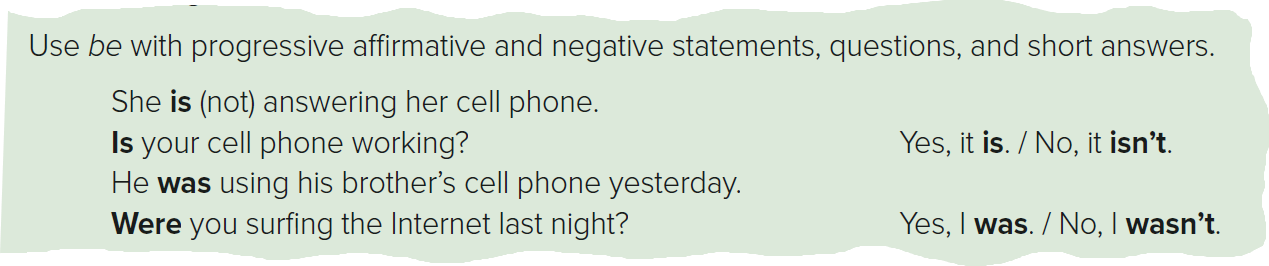 Form :
Be ( am – is – are)
Question
subject
?
V -ing
Be ( was – were )
Examples:
Is he visiting his friend?
Was she working yesterday?
Are they enjoying the party?
Yes , he is
No , he isn't
Yes , they are
No , they aren't
Yes , she was
No , she wasn't
Rules for using verb ( to be)- Passive tense
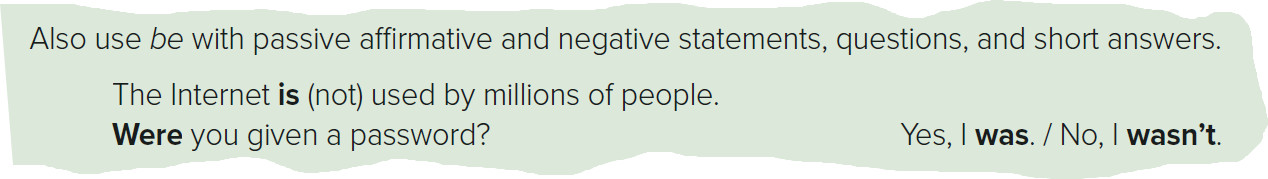 Form :
Depends on the tense of the verb
affirmative
subject
(Be)
V .P.P(3)
Example:
The teacher orders them to leave the class .
My father  punishes me .
They are ordered  to leave the class by the teacher.
I am punished  by my father.
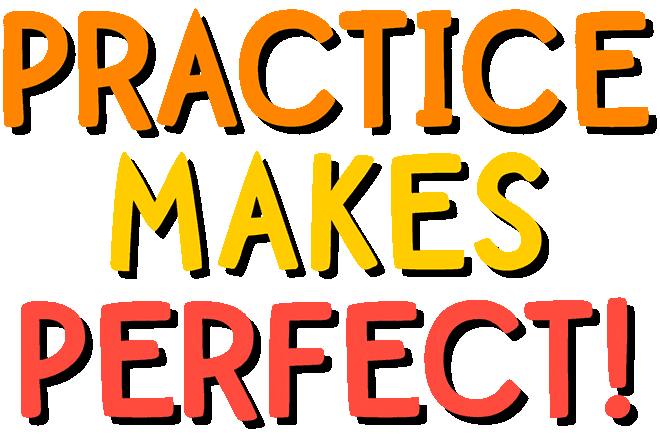 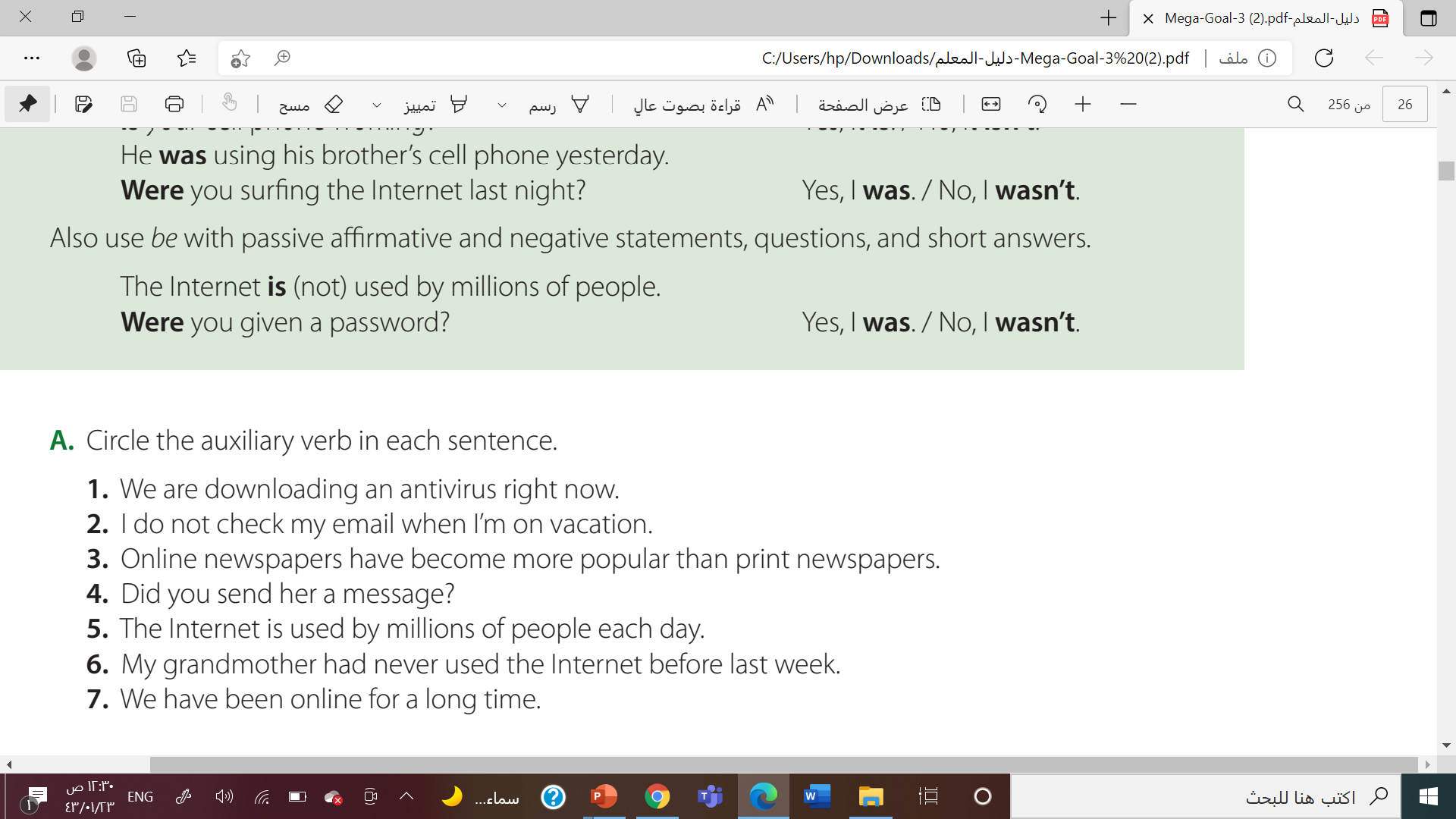 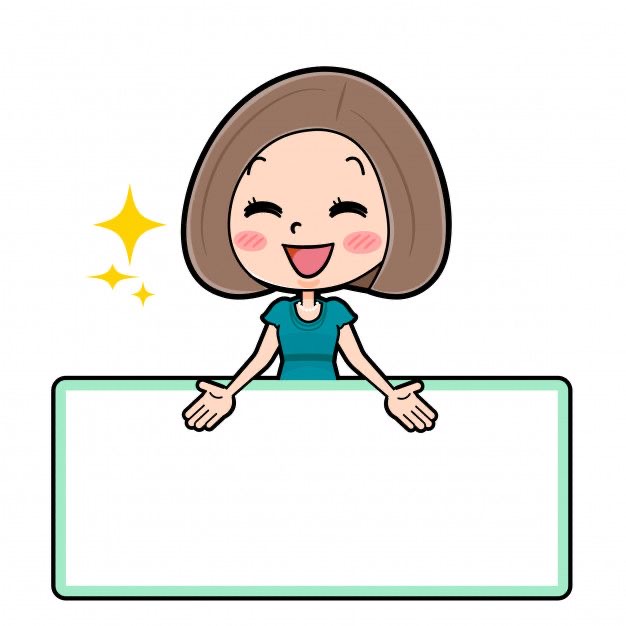 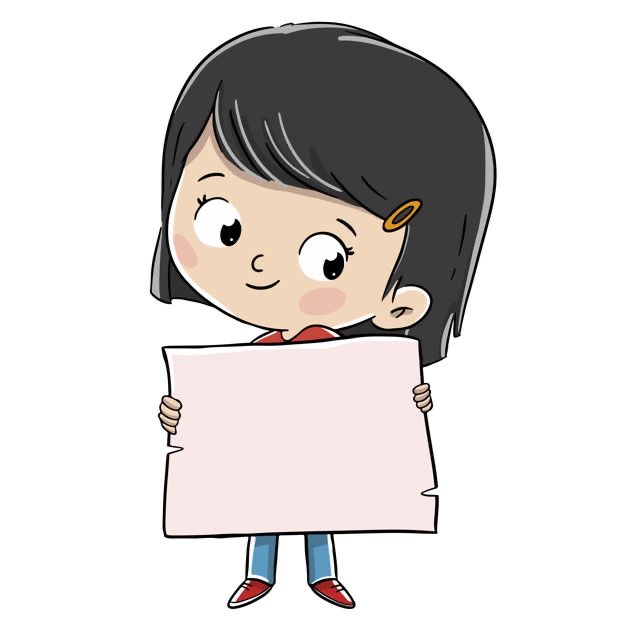 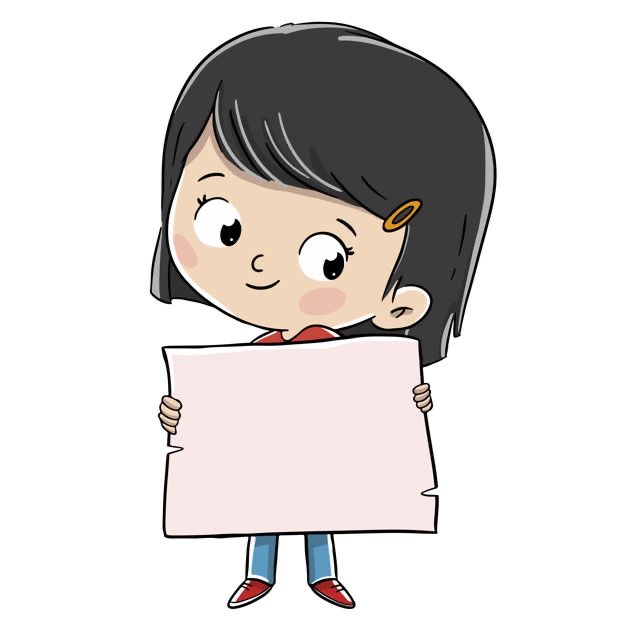 She ………………..arrived yet
Haven't
hasn't
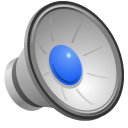 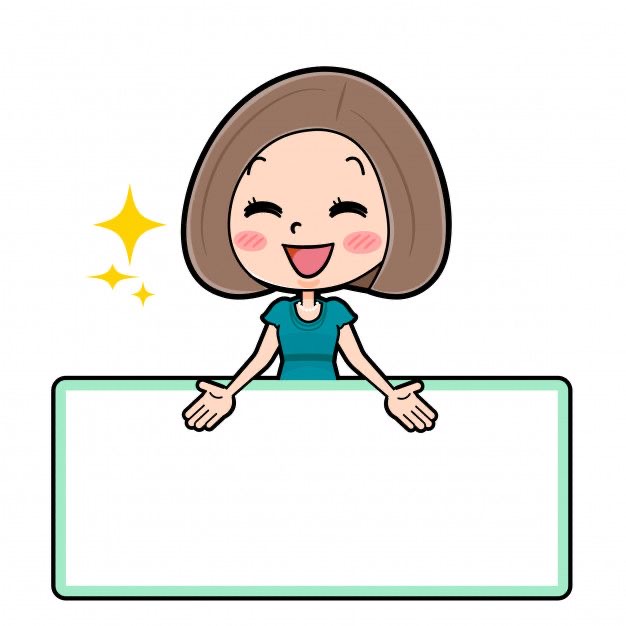 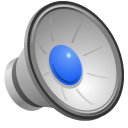 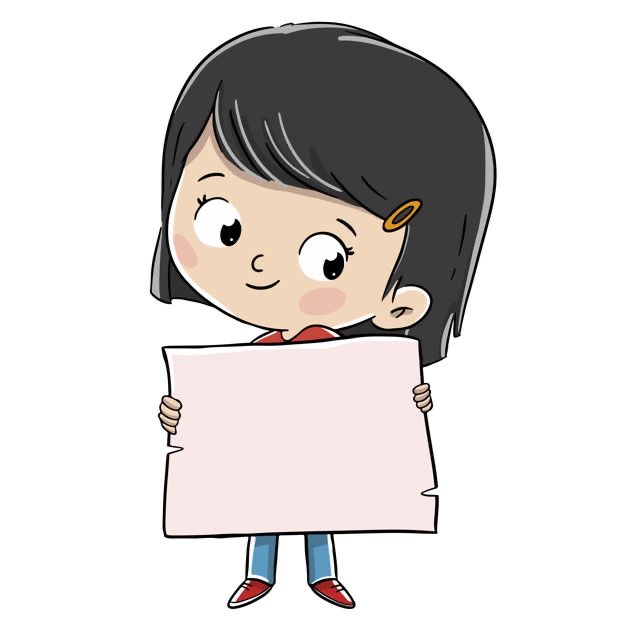 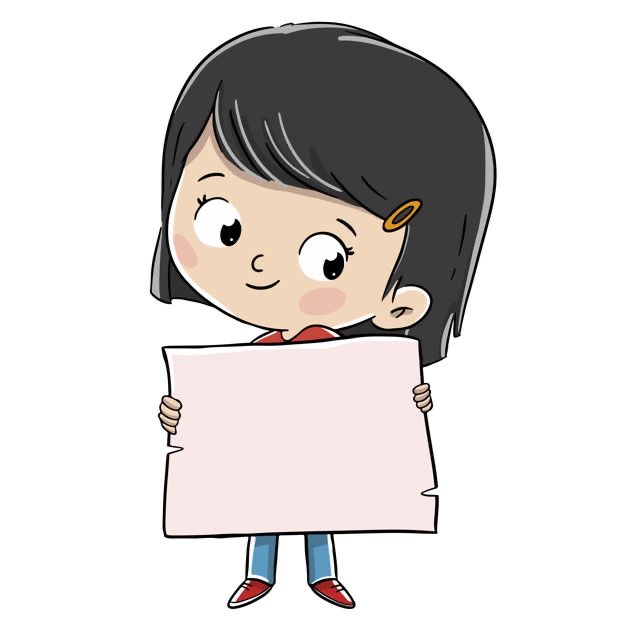 -Are you an engineer?
   -No, I…………….
am not
was not
السؤال الثالث
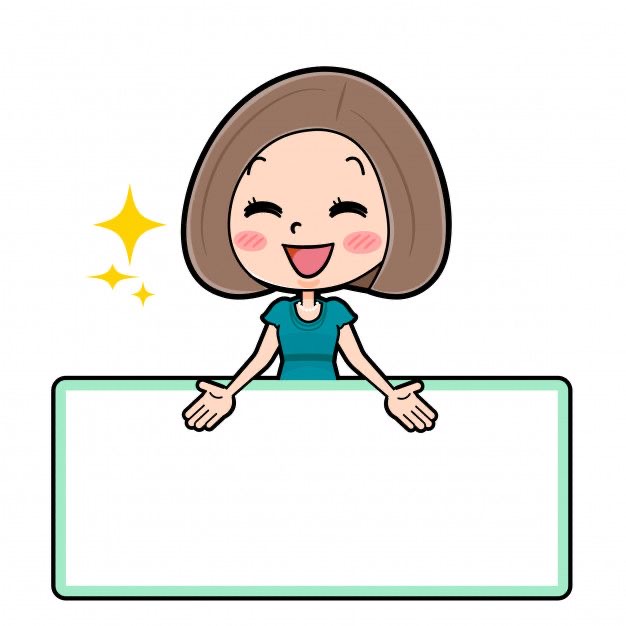 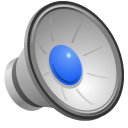 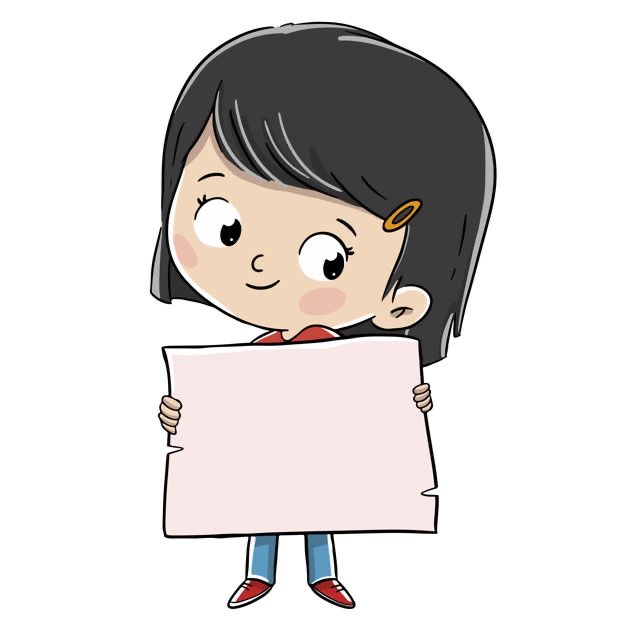 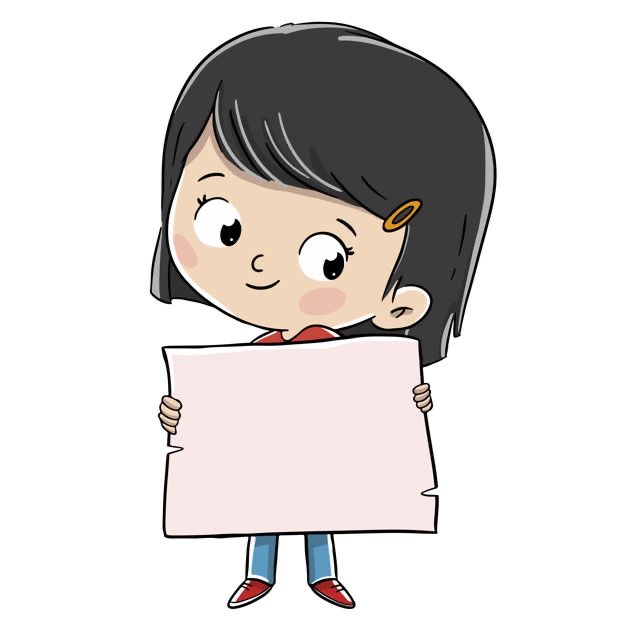 ا
Ali.….….…....tall, but he
    doesn’t play basketball..
is
are
السؤال الرابع
Homework
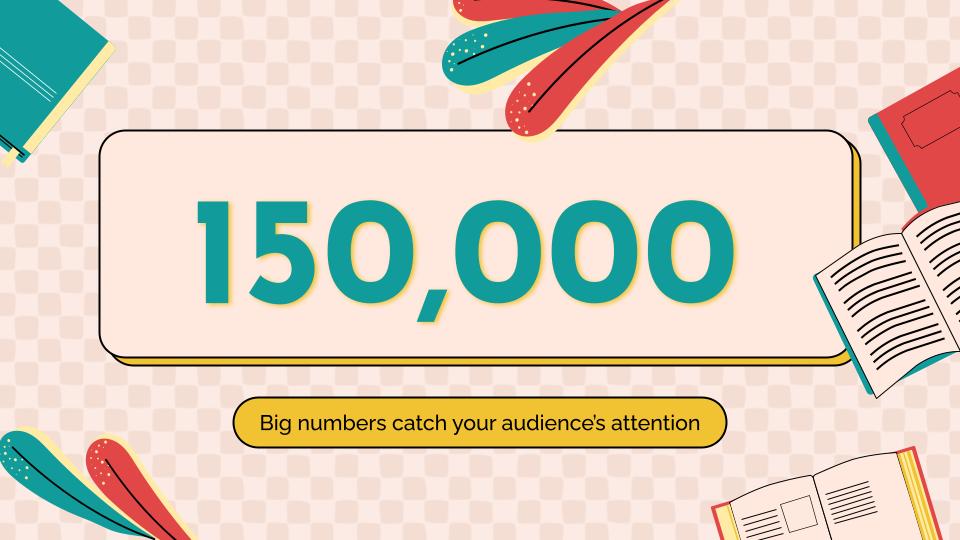 Workbook p.(84-85) exercise( C- E)
Thanks!
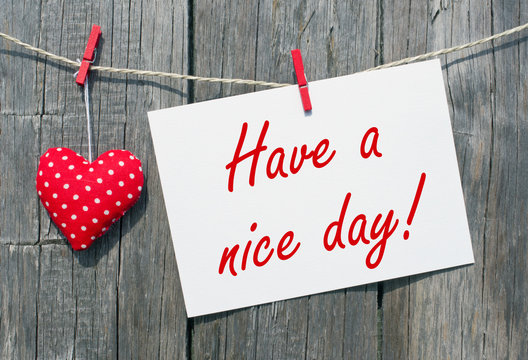